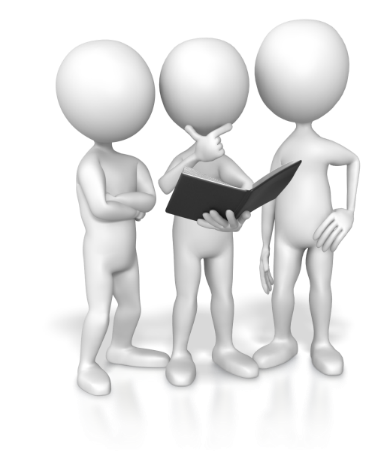 2022年6月
江西省电子税务局

（2022年5月）升级业务操作培训
5月份新增升级优化功能清单
新增功能
升级优化
取消功能
1.新增“涉税业务报告要素信息采集”功能模块
2.新增“矿产资源专项收入（自然资源部审批）”功能模块
3.优化“车购税申报”功能
4.优化“未清缴税费”功能
5.优化“重点税源税收信息采集”功能
6.优化“汇算清缴结算多缴退抵税”功能
7.优化“增值税制度性留底退税”功能
8.优化“延期申报申请”功能
9.优化“边贸代理出口备案”功能
10.优化“纳税信用状态查询”功能
1，操作路径：电子税务局首页，点击“登录”按钮，选择【我的信息】-【涉税业务报告要素信息采集】进入功能界面。
1.1 新增“涉税业务报告要素信息采集”功能模块
2，在“我的信息”目录下新增“涉税业务报告要素信息采集”功能模块，加强对涉税专业服务机构监管。
1.2 新增“涉税业务报告要素信息采集”功能模块，
1，操作路径：电子税务局首页，点击“登录”按钮，选择【我要办税】-【税费申报及缴纳】进入功能界面。
2.1  新增“矿产资源专项收入（自然资源部审批）”功能模块
2，操作路径：进入【税费申报及缴纳】功能界面，选择左侧下方【税费申报及缴纳】-【矿产资源专项收入（自然资源部审批）】进入功能界面。
2.2 新增“矿产资源专项收入（自然资源部审批）”功能模块
3，缴费人可通过此功能自动带出部本级税源，方便申报缴费。
2.3新增“矿产资源专项收入（自然资源部审批）”功能模块
优化调整“我要申报 - 税费申报及缴纳 - 企业申报”目录下的“车购税申报”功能模块，增加减免税类型和代码，调整系统校验规则，系统自动根据新购车辆类型判断相关数据、申报类型是否符合减税条件。
3. 优化“车购税申报”功能
优化调整“我要办税 - 税费申报及缴纳 - 税费缴纳”目录下的“未清缴税费”功能模块，对临近缴款期限（3天内）的税款以及逾期未交款信息进行政策性提示提醒和扣款提醒。
4. 优化“未清缴税费”功能
优化调整“我要办税 - 税费申报及缴纳 - 申报辅助信息报告”目录下的“重点税源税收信息采集”功能模块，将采集表单页面金额单位修改为“元”。
5. 优化“重点税源税收信息采集”功能
优化调整“我要办税 - 一般退抵税（费）”目录下的“汇算清缴结算多缴退抵税”功能模块，过滤企业所得税预缴数据，在查询起止期内将退抵税（费）明细税款所属期起止增加控制为年初或年末。
6. 优化“汇算清缴结算多缴退抵税”功能
优化调整“我要办税 - 一般退抵税（费）”目录下的“增值税制度性留抵退税”功能模块，调整系统校验规则，优化数据预填服务，确保纳税人及时享受留抵退税优惠政策。
7.优化“增值税制度性留底退税”功能
优化调整“我要申报 - 税费申报及缴纳 - 延期信息报告”目录下的“延期申报申请”功能模块，增加企业所得税汇算清缴申请事项。
8.优化“延期申报申请”功能
优化调整“我要办税 -出口退税管理”目录下的“边贸代理出口备案”功能模块，优化纳税人边贸代理出口备案功能数据填报方式，切实减轻纳税人办税负担。
9.优化“边贸代理出口备案”功能
优化调整“我要查询”目录下的“纳税信用状态查询”功能模块，优化提示提醒，方便纳税人第一时间了解纳税信用复评渠道。
10.优化“纳税信用状态查询”功能
运维服务渠道
本期培训视频及微信公众号二维码
感谢观看
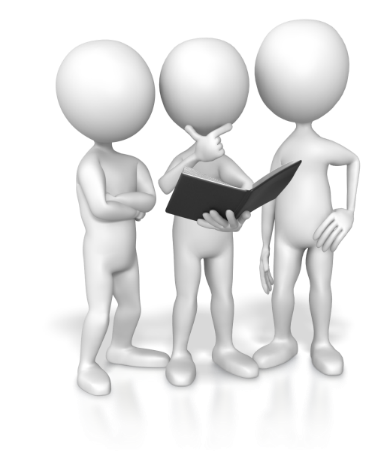 温馨提醒：
本场培训还未结束，接下来是互动交流环节，欢迎大家提问！